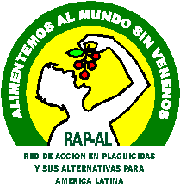 La espiritualidad como dimensión del paradigma agroecológico
Por: Segovia, Bobatto, Souza Casadinho Red de Acción en plaguicidas y sus Alternativas . Movimiento agroecológico de América Latina.  LAICRIMPO-MMSP
La vida en el planeta tal como la conocemos se halla comprometida severamente dada la escisión de los seres humanos de la naturaleza de la cual se desprenden estrategias    prácticas que producen desaparición, contaminación  degradación de los bienes comunes naturales. 

La crisis que posee, y se manifiesta, desde aristas sociales y ambientales  reconoce raíces espirituales muy profundas, entre las que caben nuestra relación armónica con la naturaleza y otros seres vivos , humanos o no, además de nuestra propia integralidad y bienestar
Objetivos
-Analizar problemáticas ambientales locales e internacionales 
-Analizar en conjunto los aspectos y dimensiones espirituales vinculadas de la agroecología
-Compartir dinámicas y prácticas que vinculen la espiritualidad con el buen vivir
-Valorar la dimensión espiritual dentro de las dimensiones que componen el paradigma agroecológico
Metodología
Ejercicio de inicacion
Breve presentación de los participantes 
Abordaje conjunto en el analisis de la dimension espiritualidad en relacion a la agroecologia ¿Qué es la espiritualidad?
Ejercicio conjunto
Analisis de manifestacion de nuestra espiritualidad en relacion a la agroecologia